Нейропсихологія: теоретичні основи і практичне значеннячастина 1
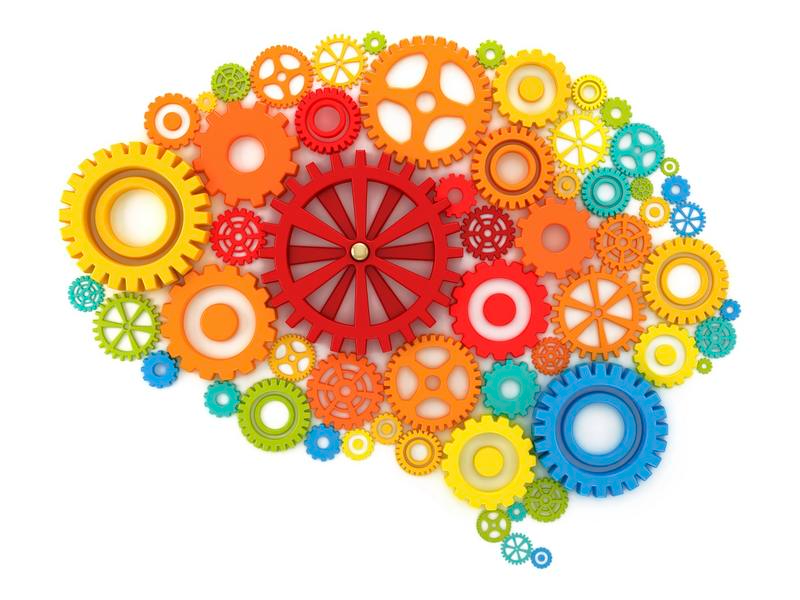 Савчук Людмила Олександрівна,
к.п.н., доцент  кафедри психології, соціальної роботи та гуманітарних дисциплін
                                                   2023р.
Література
Березан О.І. Неврологічні основи логопедії-Полтава, 2008р.-92с.
Галецька І.І. Основи нейропсихології.-Львів, Видавничий центр ім. Івана франка,2014р.-176с.
  О.С.Чабан,О.М.Гуменюк,В.А.Вербенко Нейропсихологія, Тернопіль,ТДМУ “ Укрмедкнига”,2008,-92с.
Нейропсихологія             як                 наука
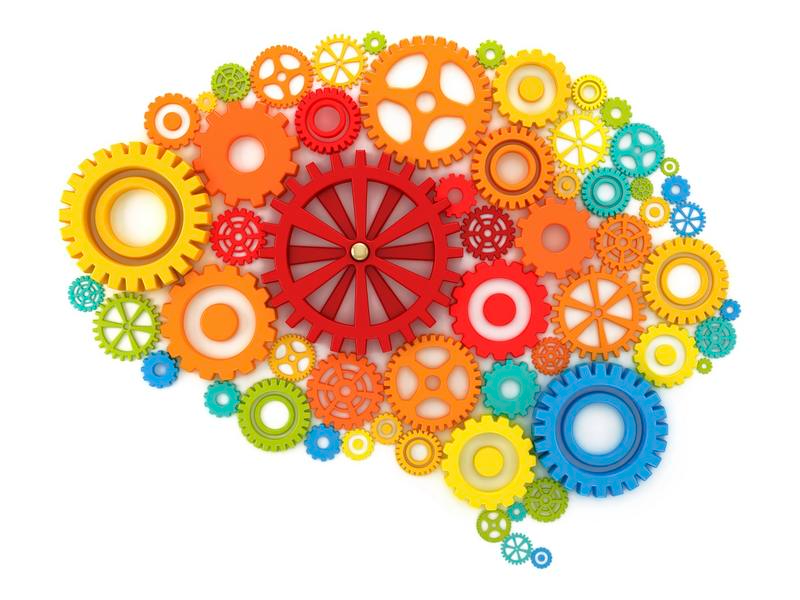 Нейропсихологія - галузь клінічної психології, яка вивчає мозкові основи психічної діяльності, чи мозкову організацію психічної діяльності.
	Нейропсихологія – вивчає зміни у психічних процесах, що пов»язані з локальними пошкодженнями мозку та їх  зв»язок з психічною діяльністю з певним мозковим субстратом .
       Ця наука  досліджує роботу різних зон     мозку при виконанні певних видів діяльності (математичних операцій, письма, читання, запам»ятовування, впізнавання  знайомих предметів тощо.
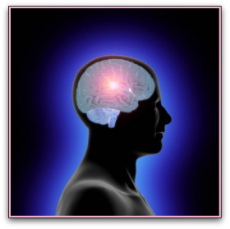 Історія нейропсихології

Докласичний період до 1861 року
Цей період починається з перших посилань на когнітивні зміни, пов'язані з пошкодженням мозку, що спостерігалися в Єгипті приблизно в 3500 р. До н. Е., Закінчуючись впливовими теоріями Франца Галла, батька френології.

Класичний період (1861-1945)
У 1861 році примітивний череп був представлений Паризькому антропологічному товариству. Стверджувалося, що існує прямий зв’язок між інтелектуальною здатністю та обсягом мозку.
Того ж року помер відомий пацієнт "Тан", якого вивчав Пол Брока. Цей вчений під час посмертного обстеження показав, що ураження лобової задньої області може вплинути на здатність говорити.
У цей період відбувся ще один фундаментальний прогрес: публікація докторської дисертації Карла Верніке в 1874 р. Цей автор відкрив існування ділянки мозку, яка допомогла нам розуміти мовлення. Крім того, він зауважив, що вона пов'язана з ділянкою Брока.

Сучасний період (1945-1975)
Цей період починається після Другої світової війни. Через велику кількість поранених війною пацієнтів з травмами головного мозку для проведення діагностичних та реабілітаційних процедур було потрібно більше фахівців.
На цьому етапі з’явилася книга А. Р. Лурія «Травматична афазія», опублікована у 1947 р. У ній він запропонував кілька теорій про мозкову організацію мовлення та її патології на основі спостережень, отриманих від пацієнтів, поранених на війні.
   В Іспанії була створена робоча група, що спеціалізувалася на нейропсихології під керівництвом Барракера-Бордаса. У всіх європейських країнах  створюють робочі групи навколо нейропсихології, утверджують як наукову та функціональну сферу.
 
Сучасний період (з 1975 р.)
Л.С. Виготський
Нейропсихологія  започаткована у 20-40-і роки XX ст.
     Перші нейропсихологічні дослідження проводились у 20-і роки Л.С. Виготським, однак  створення нейропсихології як самостійної галузі психологічних знань належить  О.Р. Лурія.
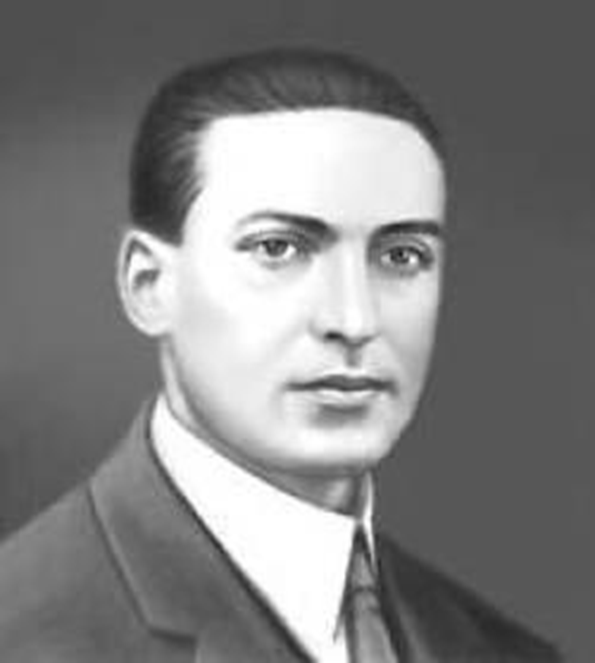 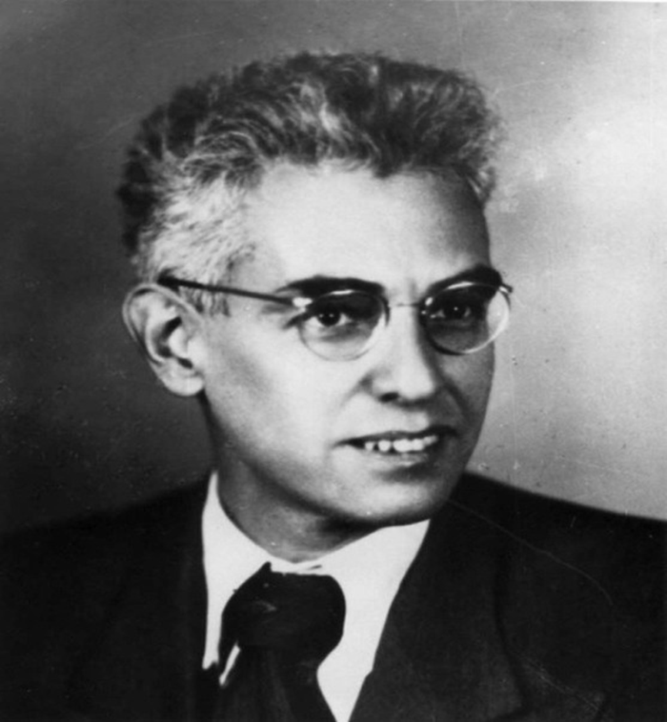 Що вивчає нейропсихологія?
Нейропсихологія сприйняття
Сприйняття було одним з перших напрямків вивчення нейропсихології. Зокрема, перші дослідники зрозуміли, що існують певні ділянки мозку, які відповідають за обробку інформації від органів чуття.
В рамках нейропсихології сприйняття зазвичай вивчаються агнозії, що представляють собою порушення сприйняття, які можуть виникнути, коли є певний тип пошкодження мозку в областях, пов’язаних з інтерпретацією зорових чи слухових даних.
Нейропсихологія уваги
Нейропсихологія мови
Нейропсихологія пам'яті
Нейропсихологія виконавчих функцій (здібності, поведінка)
Значення нейропсихології
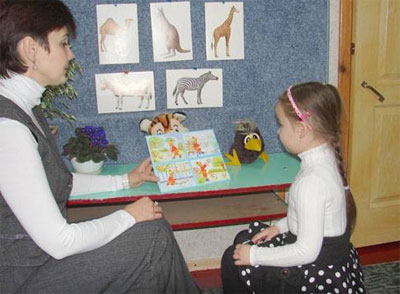 Нейропсихологія  дозволяє
- зрозуміти мозкові механізми різноманітних  порушень розвитку;
- розширити спектр діагностичних методів;
- аналізувати структуру дефекта постраждалої  функції (виділенння первинних і вторинних симптомів) для розуміння компенсаторних перебудов і  вибору методів спрямованого впливу;
- обирати оптимальні методи корекційної роботи з опорою на закономірності міжзональних взаємодій в мозку.
Клінічна нейропсихологія - вивчає нейропсихологічні симптоми і  синдроми, які виникають при пошкодженні певної ділянки мозку і співставляє їх  із загальною клінічною картиною захворювання.
Экспериментальна нейропсихологія - вивчає різні форми порушень психічних процесів при локальних пошкодженнях мозку.
Реабілітаційна нейропсихологія - включає в себе обширний комплекс методів і прийомів, з метою цілеспрямованого впливу на ослаблені чи втрачені в результаті хвороби чи травми функціональні системи мозку.
    Дитяча нейропсихологія – вивчає  взаємозв»язок соціального функціонування (поведінки і навчання) дитини з формуванням її психічних функцій і особистості, з розвитком мозку в нормі і патології, а також  можливості використання отриманих знань для корекційно-развиваючого навчання. 
    Нейропсихологія пізнього віку - вивчає закономірності функціонування мозку людини в період інволюції.
Основні напрямки нейропсихології
Теорія системної динамічної локалізації ВПФ
Принцип динамічної мозкової локалізації. 
 Такий підхід заперечував можливість розташування психічної функції в одному місці кори і вказував на складний системний склад мозкових зон, які забезпечують психічні функції, а також на динамічний характер їх взаємодії.
Принцип «подвійної  дисоціації». 
	Даний принцип описує можливість пошкодження одних психічних функцій при збереженості інших при обмеженому пошкодженні кори головного мозку.  З точки зору мозкової організації це означає, що різні психічні функції можуть бути пов»язані з роботою різних мозкових зон, тобто мають  різну мозкову організацію (Лурія А. Р., 1973; The Blackwell Dictionary of neuropsychology, 1996).
Теорія системної динамічної локалізації ВПФ
Створивши теорію системної динамічної локалізації вищих психічних функцій людини, О. Р. Лурія дав нову трактовку таких понять   нейропсихології, як симптом, функція, локалізація, і ввів ряд нових: нейропсихологічний фактор, синдромний аналіз, а також розробив концепцію трьох функціональних блоків мозку. 
	Поняття «вищі психічні функції» – центральне для нейропсихології. Воно було введено в загальну психологію і нейропсихологію Л.С. Виготським, а детально розроблено О.Р. Лурія та ін.
	ВПФ – це складні форми свідомої психічної діяльності, здійснюються на основі відповідних мотивів, регулються відповідними цілями і програмами та підпорядковуються всім закономірностям психічної діяльності.
	До ВПФ відносять – мову, письмо, рахунок, вирішення задач, пам»ять, увагу та ін.
Будова центральної нервової системи
Нервова система виконує наступні функції
Отримання інформації про оточуючий світ людини та стан організму.
Передача цієї інформації у головний мозок.
Координація свідомого руху тілом.
Координація та регулювання серцевого руху температури та ін.
Вищі психічні функції (ВПФ) – це складні, системні психічні процеси, які формуються прижиттєво, соціальні за своїм походженням
До вищих психічних функцій належать: пам'ять, мислення, сприймання, мовлення. Вони соціальні за своїм походженням, опосередковані за будовою та довільні за характером регуляції.
Сприймання. Сприйманням називають психічний процес відображення предметів та явищ дійсності у сукупності їх відмінних якостей та частин при безпосередньому впливі їх на органи чуття. Сприймання – це відображення комплексного подразника.
Мислення. У процесі відчуття та сприймання людина пізнає певні якості оточуючого світу в результаті безпосереднього чуттєвого відображення цих властивостей.
Пам'ять – один з важливих компонентів психічних процесів, він тісно пов'язаний з усім комплексом психічних процесів людини та особливо зі сприйманням та мисленням.
Мовлення. Мовлення займає провідне місце в системі вищих психічних функцій і є основним механізмом мислення, свідомої діяльності людини. Поза мовленням неможливо формування особистості: мовлення не тільки саме є вищою психічною функцією, але й сприяє переходу в цю категорію інших психічних функцій.
тім»яна
лобна
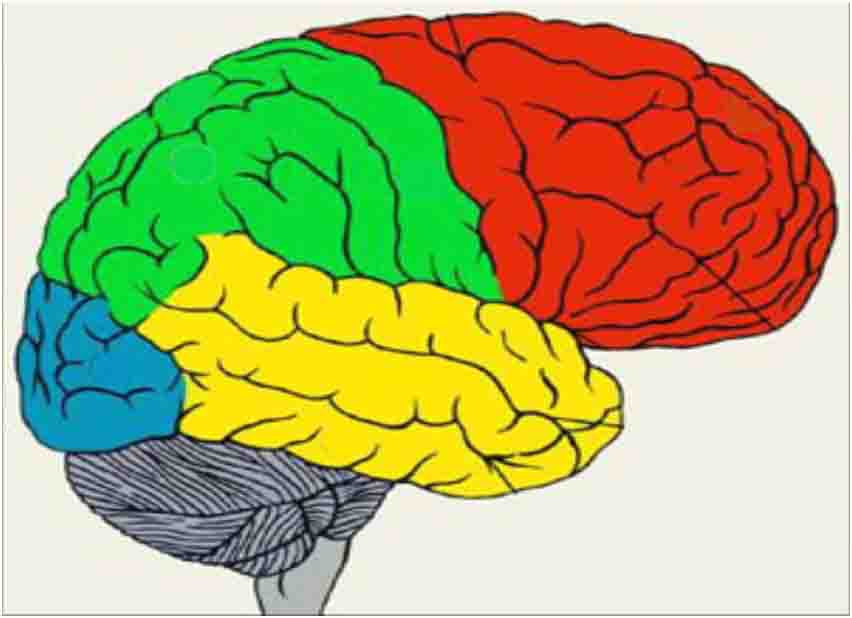 потилична.
скронева
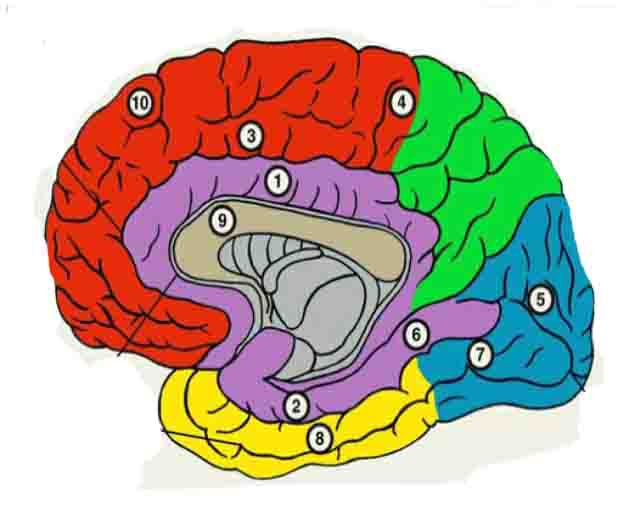 Точні рухи
Основні рухи
Відчуття
Поведінка
 і почуття
Зорове 
впізнавання
Слух
Зір
Мовлення
Функціональні блоки головного мозку людини
Енергетичний блок – містить в собі стовбур мозку з його ретикулярною формацією, середній мозок з його центральною сірою рідиною, гіпоталамус, який забезпечує усі обмінні процеси в організмі, та паллідум (бліду кулю), одне з ядер та підкірку, що інтенсивно заряджає та тонізує кору.
Гностичний блок (Інформаційний) – блок сприймання та утримування інформації, що має скроневу, потиличну та тім’яну долі мозку, завдяки чому отримана інформація зберігається та надається по мірі необхідності.
Блок програмування поведінки, висловлювання, емоційно-вольової діяльності пов'язаний з фронтальною ділянкою кори головного мозку
За вченням О.Р. Лурія кожна ВПФ здійснюється 3-ма  блоками мозку:

                                                         II Блок




                                                                                                                      


                                                                                                                                III Блок



 





         I Блок
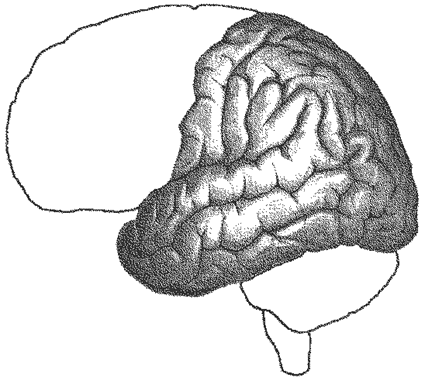 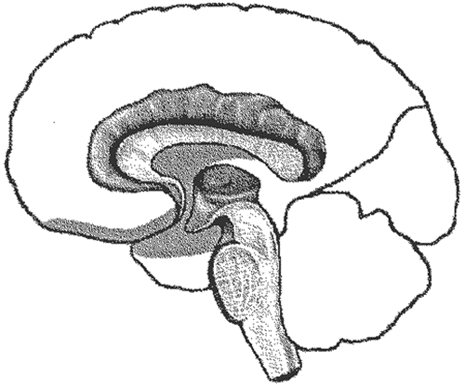 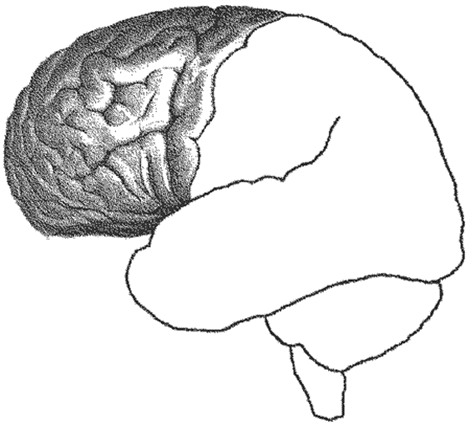 Дякую за увагу